Study on Mental Health Services for Children and AdolescentsPresentation to TCMHCC Executive Committee MeetingJune 2024
Israel Liberzon, MD 
School of Medicine

Marcia G. Ory, PhD, MPH
School of Public Health

Co-Chairs of TAMU Health State Effort
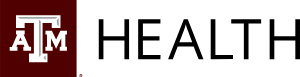 Authority, Reporting venues, and Timeframe
Legislative Funding article 111-higher education


Texas A&M University expected to submit study findings to the House Committee on Appropriations, the Senate Committee on Finance, the Legislative Budget Board, the Governor, the Speaker of the House, the Lieutenant Governor, and permanent standing committees in the House of Representatives and the Senate with jurisdiction over health and human services.
Year 1: September 1, 2023-August 31, 2024
Year 2: September 1, 2024-August 31, 2025
general approach and Goals
Envision overall goals  
Assess current inpatient and wrap-around services for children and adolescents requiring inpatient psychiatric care, 
Identify gaps in inpatient services, based on identified needs and national benchmarks and 
Identify changes needed to bring current services in line with identified service gaps.
Implement a coordinated approach
Texas Health and Human Services Office of Mental Health Coordination
Statewide Behavioral Health Coordinating Council 
Children’s Hospital Association of Texas,
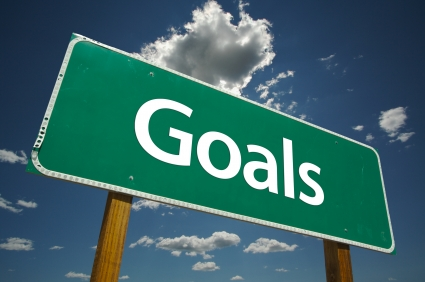 [Speaker Notes: Firmly believe healthy aging starts at conception—and is life course

I started my career focused on fertility decisions—now focused on healthy aging—but from a life course perspective==

also in public health—so feel context and the environment is very important

From discovery to translation—importance of putting what we know into practice

Also firmly believe—What goes around comes around—and circular paths can also be a good thing--From Texas to Midwest to East Coast and back to Texas..  

And mom had dementia so personally know the burdens of care—and what people with dementia and families experience]
Specific Activities Proposed for Year 1Initial Planning Study and Analyses
Deliverables
Activities
Year 1 Report outlining current status, key questions, preliminary descriptive statistics, and proposed approaches for more in-depth discussion with CHAT and SBHCC activities. 
The focus will be on what’s known and still needs to be known to understand the need for dedicated children/adolescent inpatient psychiatric beds. 
Needs and proposed solutions will be vetted with community stakeholders and coordinating partners (CHAT, SBHCC, and HHSC)
Accomplishments to Date
Commitment to collaborate with HHSC, SBHCC, CHAT through regular meetings/touchpoints
Sharing of HHSC background information among partners
Establishment of shared work files at TAMU
Identification of  4 TAMU work teams
psychiatry/mental health expertise
community context and perspectives  
data management/analytics
research/administrative support
Identification of existing secondary data sources and preliminary analyses (in progress)
Conduct ~20 key informant interviews (in progress)
Synthesis of best practices in Texas and nationally (in progress)
Comments or Questions
Who We Are…Key Investigators